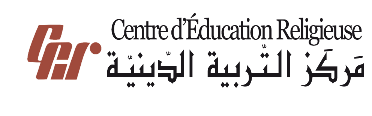 مَركَزُ التَّربِيَّةِ الدّينِيَّة
يُقَدِّمُ كِتابَ الأساسِيَّ الأَوَّل
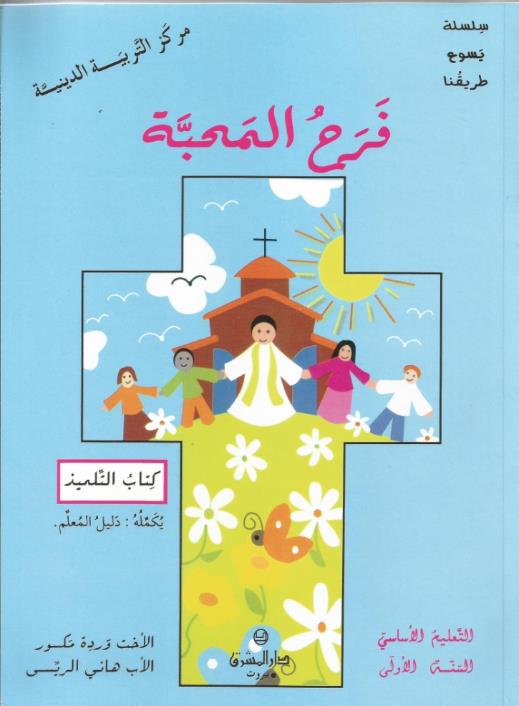 اللِّقاءُ الثّاني عَشَر
يا يَسوع... أنت تَنمُو
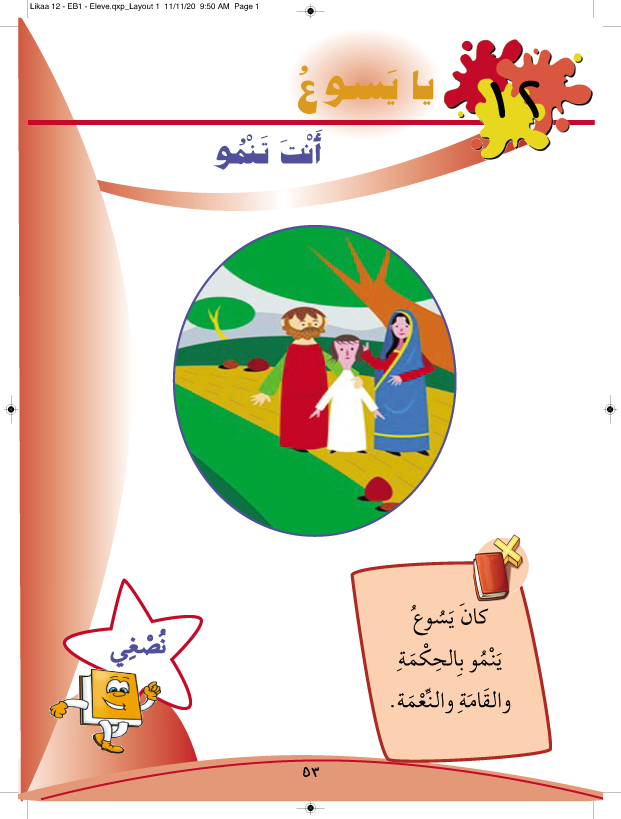 سَلام المَسيح أَصدِقائي...
اليَوم رَح نكتِشِف إنّو يَسوع بْيِشبَهنا وكِبِر ونِمي مِتِلْنا...
يَلّا تَ نْعِيش سَوا هَالخِبرَة الحِلوِة!
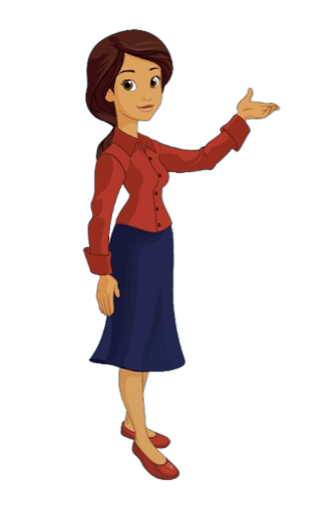 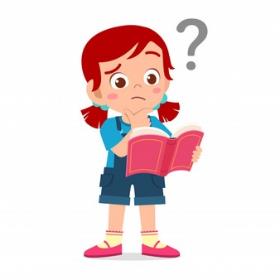 شو رَح نَعمِل بِهَاللّقاء؟
-  نْقول كيف كِان يَسوع عَم ينما...
- نِتنَبَّه أنّو يَسوع عاش حَياة بَسِيطَة بتشْبَه حَياة كلِّ الولاد...
وهَلَّق رَح  إِطلُب مِنكُن إِنّو نِرسُم إِشارِة الصّليب!
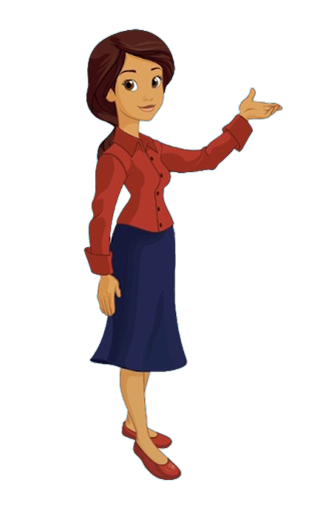 بِاسْمِ الآبِ والابِن والرُّوح القُدُس، الإِلَه الواحِد،
 آمين
خَلّونا نحِطّ سَوا أَنفُسْنا بِحُضور الله بِخُشوع واحتِرام ونْقِلّو يا رَبّ، إِفتَحْ قُلُوبَنا لِنَفهَمَ كَلِمَتَكَ
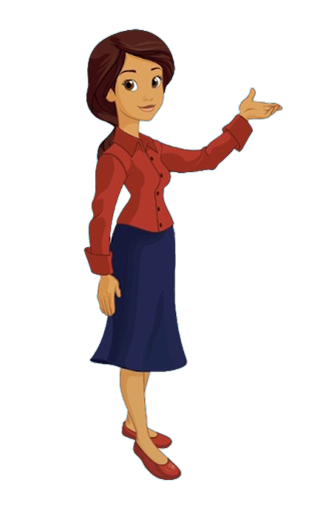 الطِّفْل لَمَّا بْيُولَد، ما بِيضَلّ طِفْلِ زْغِير.
إنتُو كَمان كِنْتُو صغار وصِرْتو تِكْبَرُو شْوَي شْوَي.
قَدَّي عُمْركُن؟
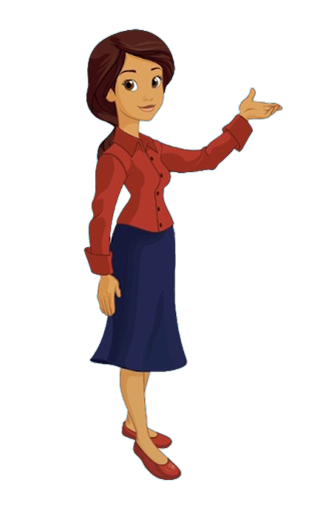 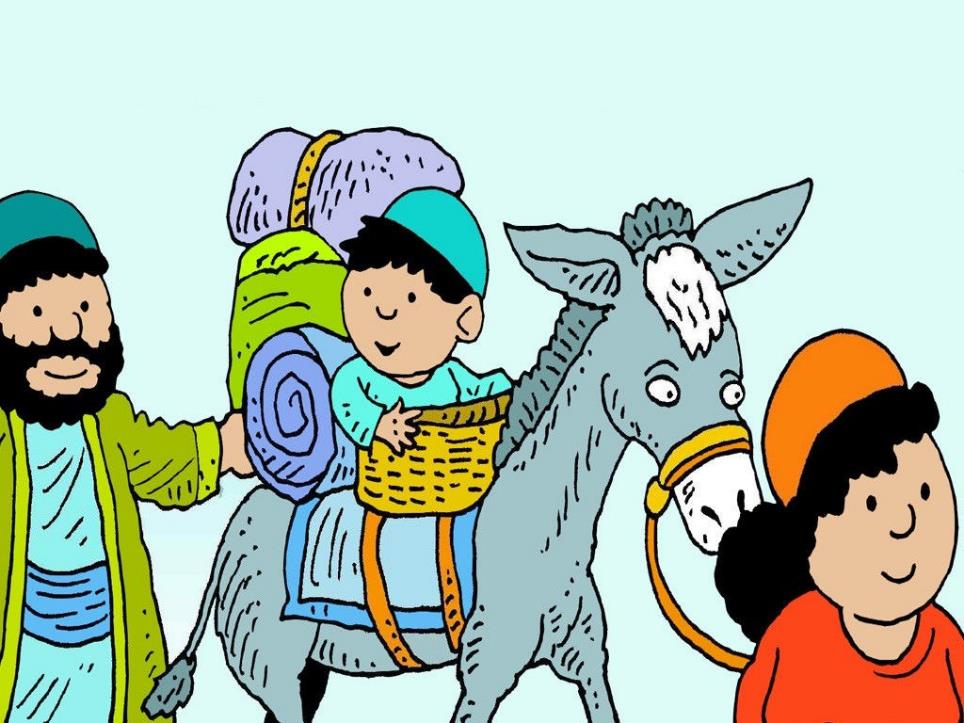 كَمان يَسوع كِبِر شْوَي شْوَي، وصار عُمْرُو مِن عُمْركُن
جِسْمُو كِبِر بالطُّول، وعَقْلُو كِبِر بالحِكمِة والفِهْـم، وقَلْبُو كِبِر بنِعمِة أللَّـه وتَقدِيرِ النَّاس.
ولَمَّن كانو النَّاس يْشُوفُوه، كانو يْقُولو:
هَيدا إبْن يُوسُف، وإبْن مَريَم!
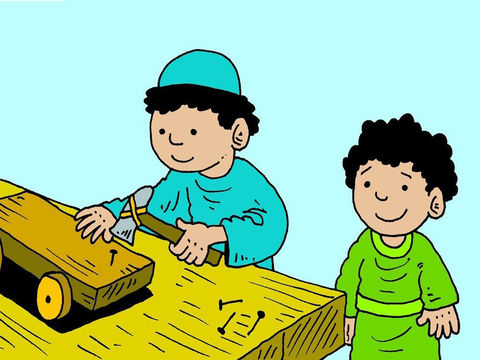 يسوع كان وَلَد عادي، وما كان شي يْمَيْزُو عَن بَقِيِّة الولاد.
عاش مَع مَريَم ويُوسُف حَياة بَسِيطَة، مِتْل حَياة كِلّ عَيلِة
يَسوع
 حَب يُوسُف ومَريَم كْتِير، 
وكان يْساعِدُن ويِسْمَع كِلْمِتُن.
يَسوع حَب يُوسُف ومَريَم كْتِير، 
وكان يْساعِدُن ويِسْمَع كِلْمِتُن.
مريم ِمتْل كِلِّ الإمَّيات، كانِت تِهتَمّ بالبَيت
وتطبخ وتْجِيب مَي مِنِ العَين!
ويُوسُف كان نَجَّار بْيِشْتِغِل
 بالخَشَب، وبْيَعْمِل مِنُّو
 إشْيا حِلْوِة.
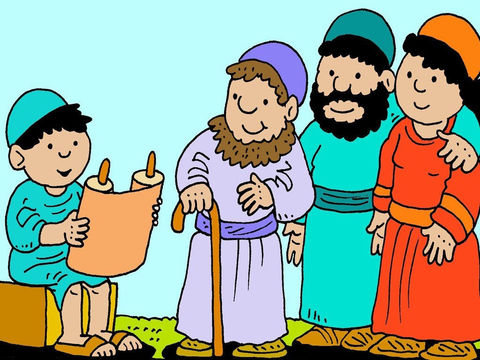 مَريَم ويُوسُف عَلَّمو يَسوع إشْيا كْتِيرة:
ما كانو يِنْسُو يْصَلُّو كِلّ يَوم، 
ويْقَدْمُو لَ أللَّـه كِلّ
 شِي صَار مَعُن.
ويَسوع كان يِتْطَلَّع فِيُن ويِسْمَعُن عَم يْصَلُّو، 
ويْصَلِّي لَبَيُّو يللّي بالسَّما.
يسوع كان وَلَد مِتْلْكُن، وفيكُن تَعْمْلُو مِتْلُو لَمَّا كان بالنَّاصرة. 
فِيكُن إنْتو كَمان تْعِيشُو حَياة بَسِيطَة، تْحِبُّوا كِلّ يللّي حْوالَيكُن، إخْوِتْكُن وجِيرانْكُن... وتِسْمَعو كِلمِة إمْكُن وبَيْكُن، وتْصَلُّوا مَعُن.
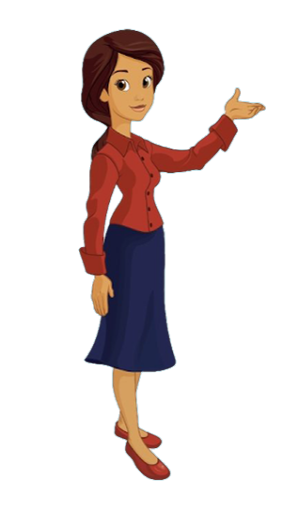 وهلق تَعُوا تَنْقِلّوا سَوا قَدّي
 حابّين نشبهو!
قولوا وَرايي جِملِة 
جِملِة
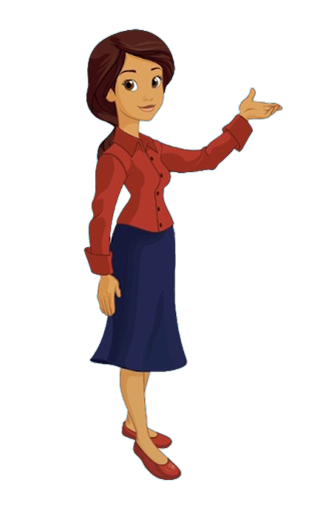 بِتْطَلَّع فِيك إِنتَ وعَم تْساعِد مَريَم، 
وإنتَ عَم تِسْمَع كِلْماتا بانْتِباه.
بْشُوفَك كَمان عَم تِشْتغِل مَع يُوسُف.
يا يَسوع،
ساعِدْني تَ إِكبَر بالحِكمِة والطَّاعَة والنِّعمِة 
قِدّام أللَّـه وعَيْلْتِي ورِفْقاتِي، 
ووَيْن ما كان.
يا يَسوع
مِن بَعد ما سمِعْنا المُحادَثة،  رَح إِسأَلكُن كَم سُؤال
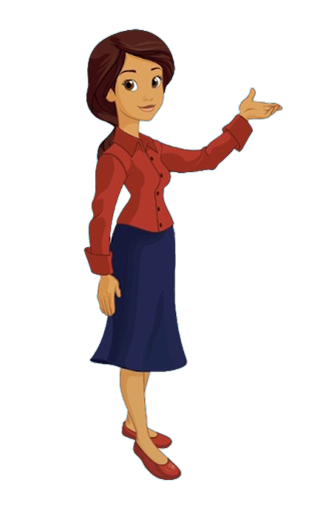 مَع مين عاشَ يَسوع بالنَّاصِرَة؟
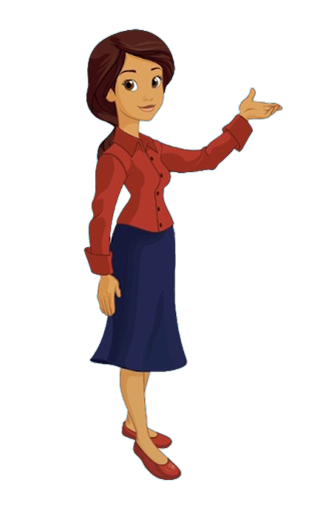 مَع مَريَم ويُوسُف
شو كانِت مِهنة يُوسُف؟
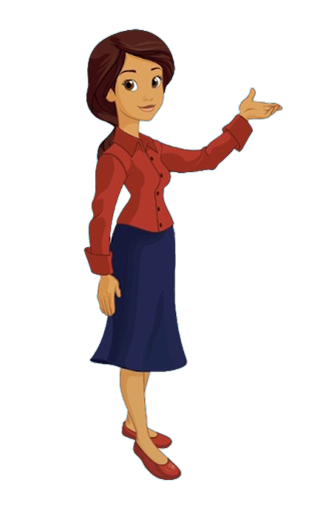 كان نجّار
كَيف كان يَسوع عم يَنما؟
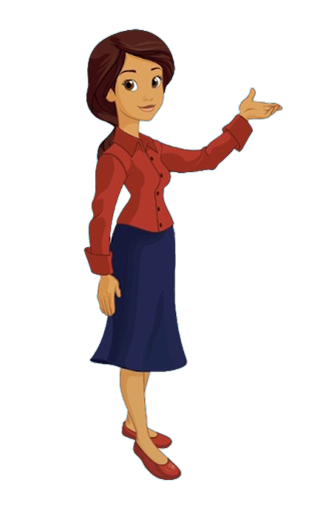 بالحِكمِة والطَّاعَة والنِّعمِة
قدّام مين؟
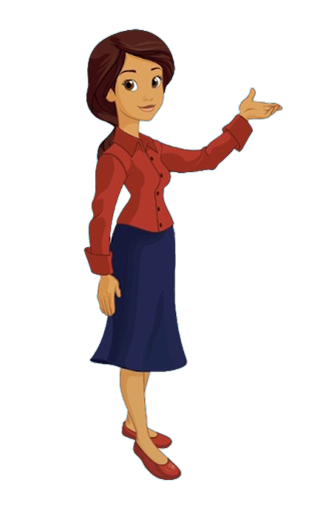 قدّام الله والنّاس
وهَلَّق جربوا عملوا هالنّشاط
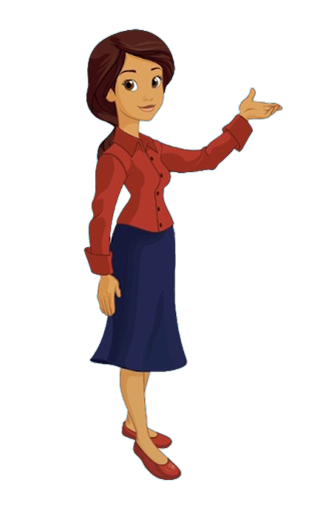 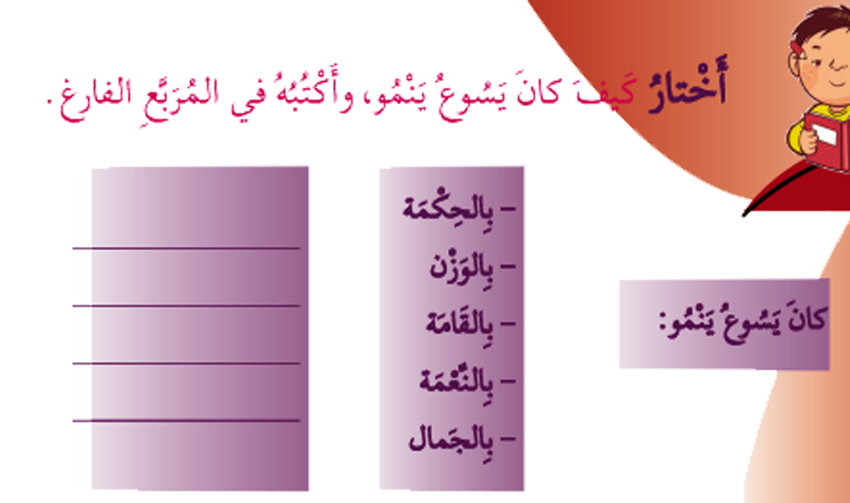 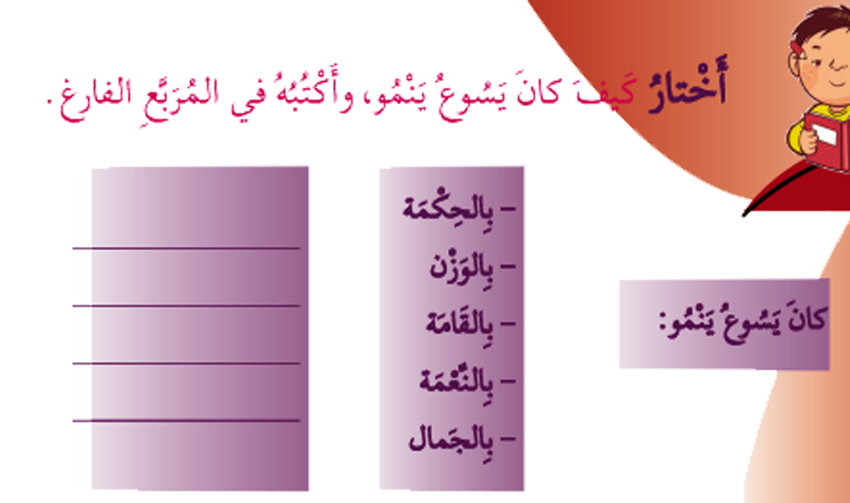 بالقامة
بالحكمة
بالنّعمة
وهَلَّق بَدّي مِنكُن تْقولوا هَالجُمَل وَرايي لَ حَتّى تِنحِفِر بِقلوبْكُن
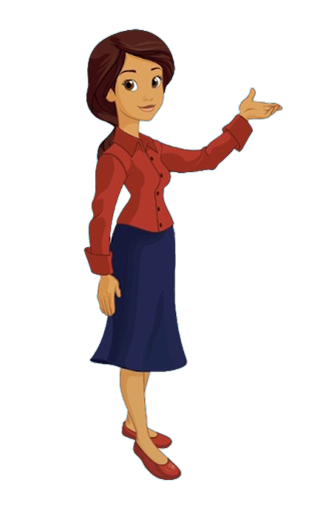 ومنِختُم لِقاءْنا اليَوم بِهالصَّلاة وبِهالتِّرنيمِة
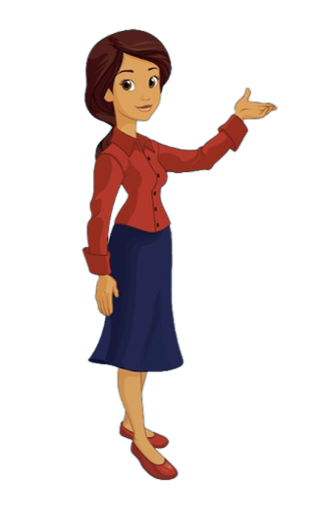 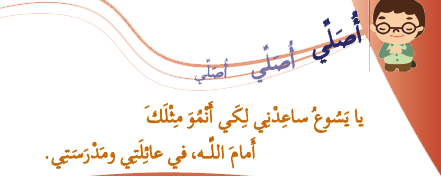 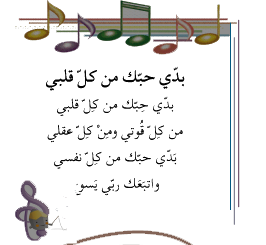 باي باي، منِلتِقي بِالأسبوع القادِم.
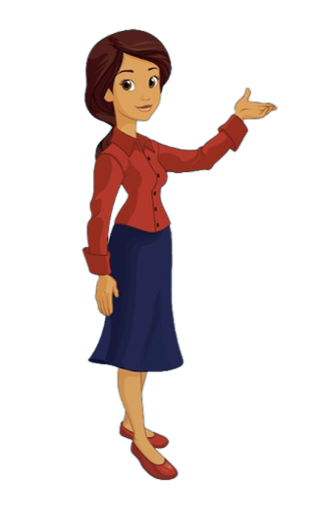